Confederacy VS. Union
Farms or Industry……
Confederacy
Union
Smaller cities 
Agricultural economy 
Large- scale plantations 
Farms produced crops like cotton and tobacco
Larger cities 
Industrial economy 
Smaller farmsteads 
Factories made more than 90% of the goods in America
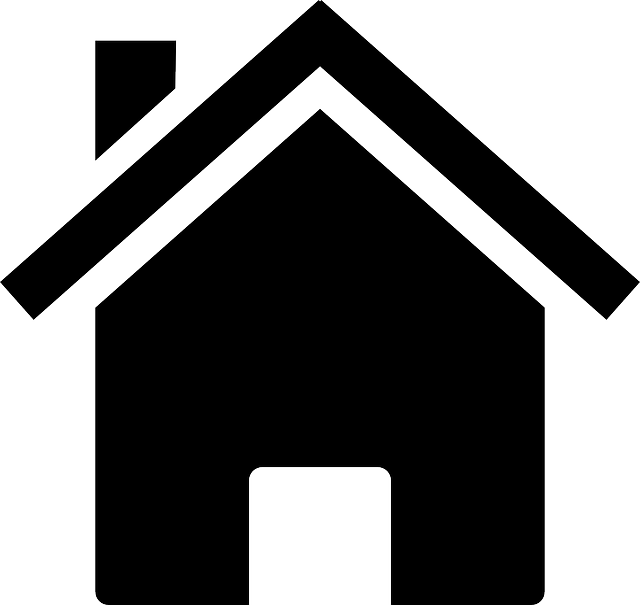 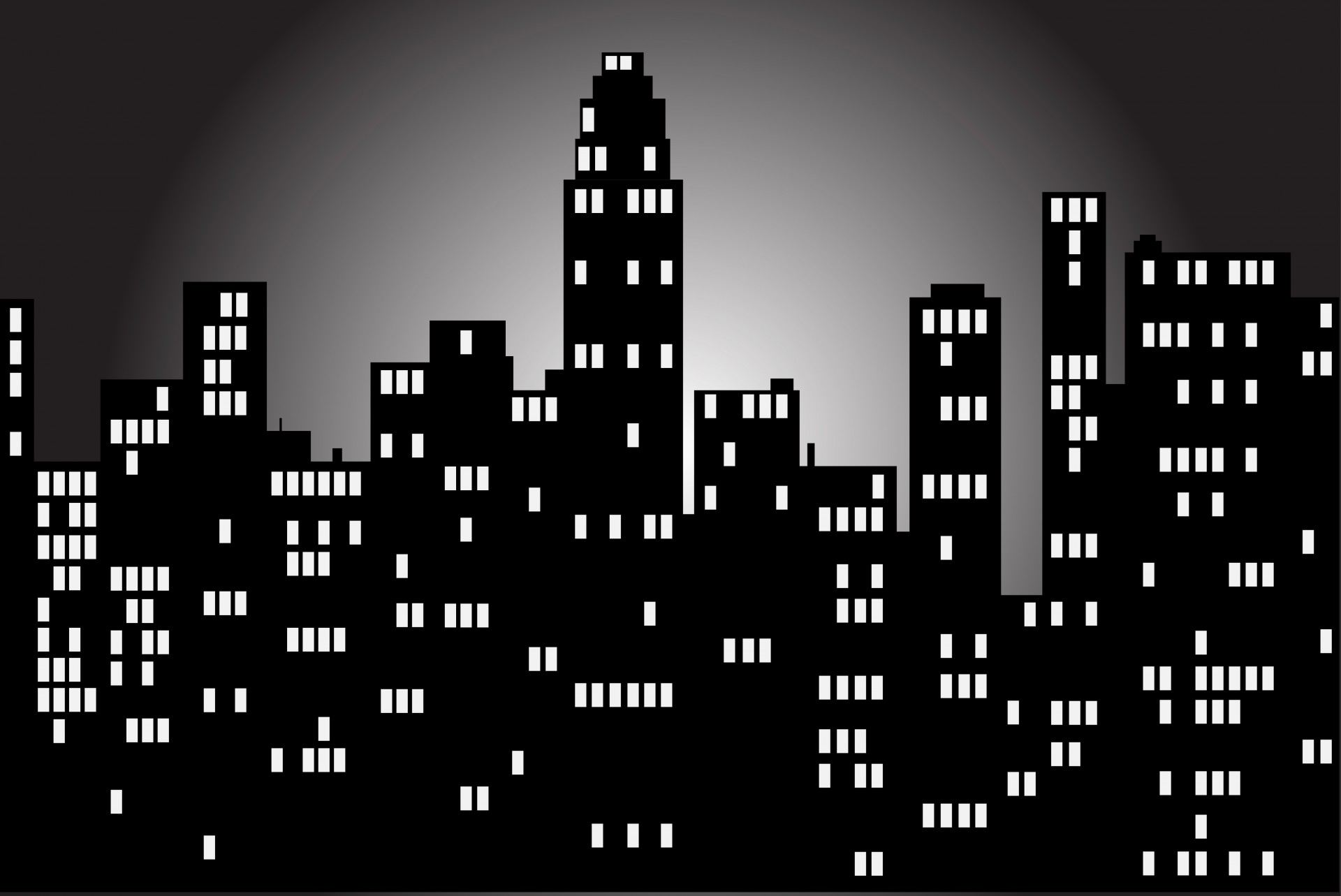 Cities and populations
Union
Confederacy
Largest city = New York City 
Population= 800,000 people
Largest city = New Orleans 
Population = 170,000
Economy and Transportation
Confederacy
Union
The economy in the South was worth $74 million dollars 
They had a slow economy 
Transportation was mainly by water 
Transportation was difficult – disadvantage
The economy in the North was worth $234 million dollars 
Industry was thriving 
The North had 2/3rds of the nations railway system
Transportation was easy and inexpensive
War Objectives
Union
Confederacy
To invade, conquer and occupy the South entirely. 
Destroy the South’s power to resist 
Preserve the Union in it’s entirety
Defend the homeland 
Maintain the way of life 
Hold out long enough to secure all the rights of the South.
Confederacy Military
Seven out of the eight colleges in the nation were located in the South 
Had trouble transporting food and supplies to it’s Army.
Had few factories to produce any weapons or supplies needed for the war. 
Army was similar in size to that of the Union Army
Had the advantage of knowing the landscape of the battles.
Used its knowledge of the landscape to harass the Union.
Union Military
Produced 97% of all firearms in the United States
Controlled the imports of gunpowder 
Controlled the seas with its superior Navy 
Army was similar in size to that of the Confederacy
Fought in unfamiliar territory 
Needed to conquer a huge amount of land to bring the South back to the Union.
Essential Question….
Answer on another piece of paper 
Which nation is best prepared for war? Use information from your notes to use evidence to support your answer. You need to have at least 6-7 developed sentences.